Enhanced Medical Management Reporting for Health Care Clients
January 1, 2021
Enhanced Medical Management reporting
Specialized reporting for health care clients that supports Population Health Management
The four value-added reports are:
Medical Management Report
Sold as a report bundle (Report Package A)
Patient Profile Report
Risk Score Report
Sold as a report bundle—strategy for year two (Report Package B)
Gaps-in-Care Report
[Speaker Notes: The Enhanced Medical Management Reporting Package A and B are optional products for hospitals, medical centers and other large health care provider clients.      

These are carrier-level ACO reports that can be used to monitor the health of the population.  Additional details on the next slides.]
Daily Medical Management report
What is it?
Daily report that scans utilization review records to identify members have been—or will be—hospitalized, or have been precertified for future services, both of which may indicate an opportunity for Care Management intervention and engagement. 
Use
Identifies members for timely outreach by the PCP, for re-engagement attempts
Identify members who declined Care Management, but need it
Identifies practices with large volume of precertifications, but low Care Management enrollment
Identifies invalid member contact information
Value 			
First alert of potential member health issues
Lower total cost of care by getting members engaged in Care Management
Daily Medical Management report: Samples
Browse
Format
Un filter
Unformat
Step 2: Select Macro (button) for the patient listing desired
All SOEs for Recently Discharged
Inpatient
All SOEs for Active Inpatients
Disease Management & UTR Cases
CM & UTR Cases
All Unable to Reach
Maternity Management & UTR Cases
New UTR Cases
Disease Management & Decline Cases
Maternity Management & Decline Cases
All Decline
CM & Decline Cases
Report includes a macro-driven front-end in Excel, which allows a simple point-and-click interface to retrieve key information.
Daily Medical Management report: Samples
You will have the opportunity to intervene and encourage participation in Care Management on a daily basis.
Patient Profile report
What is it?
Provides a snapshot of members with chronic health conditions, their participation level in Care Management, plus a summary of medical and Rx claims spend, including ER visits.
Use
Identify members with chronic conditions
Drive more desirable behaviors, like PCP visits over ER visits
Encourages collaborative discussions between the PCP and the member 
Improves communications 
Value
Encourages members to engage in an appropriate level of care
Encourages the use of Care Management programs
Lowers total cost of care for the plan by focusing on the high cost associated with chronic conditions
Patient Profile report: Samples
The patient profile report will help you drive down plan cost by focusing on members with chronic conditions. This will help you review care plans, claims spend, and utilization patterns
Risk Score report
What is it?
A monthly member-level health and cost risk score 
Use
Highlights members who may be at risk for a high intensity/ catastrophic event
Enables monitoring of population risk and cost trends
Identifies members who may need Care Management that may not have been identified through precertification or other referral mechanisms
Value
Risk scores are provided on all members, not just those that have a precertification, or have case or disease management
Monitoring and addressing high risk members will help lower total cost of care for the plan
What metrics does it include?  
Retrospective risk score
Prospective risk score
Average # of members
# claimants | # of high-cost claimants
Episodes/1000
Allowed PMPM
What dimensions are available?  
By Episode Treatment Group (ETG)
By Member
By Age Band
By Gender
By Major Condition
Risk Score report—Aggregate level: Sample
Help keep plan costs down by addressing the needs of members who are at risk for high intensity events.
Risk Score report—Member level: Sample
Risk score also provides a member level report for easy identification and intervention.
Gaps-in-Care report
What is it?
A monthly report that reviews and compares treatment patterns against evidence-based guidelines.
Use
The Gaps-in-Care report allows users to review treatment pattern compliance gaps for the entire population, as well as the identification of specific members.
Value
Care delivery, and ultimately plan cost, can be reduced by evaluating activity against the full list of benchmarks
What metrics does it include?
Compliance rate
Compliance rate benchmark
# of Gaps
# of Compliant and Non-Compliant members

What dimensions are available?
By Episode Treatment Group (ETG)
By Member
By Guideline Gap
By State
Gaps-in-Care report—Aggregate level: Sample
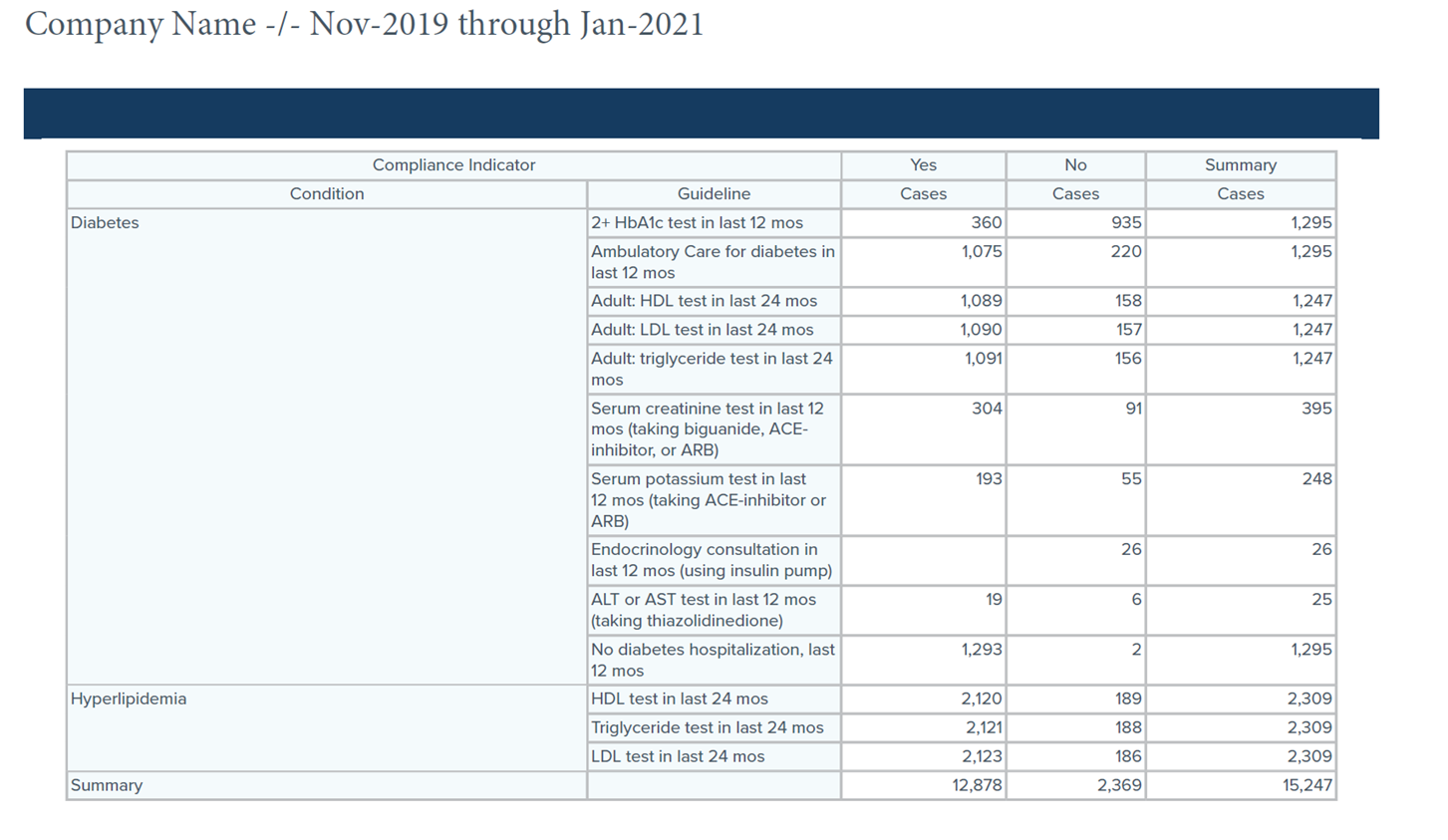 Aggregate and member-level data is provided, which will help you see where improvements can be made.
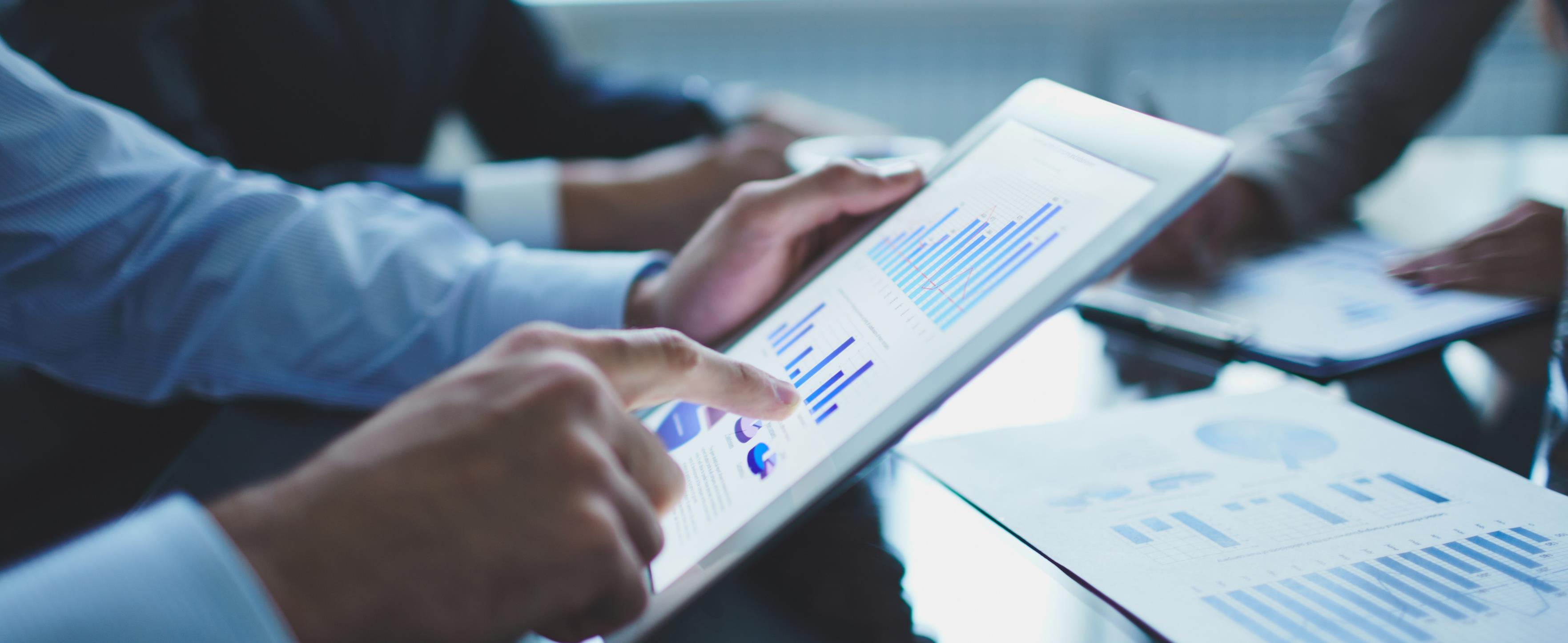 Report comparison
Appendix
[Speaker Notes: ATLAS reporting and benchmarking]
Report comparison—reports for health care clients
1Includes the following:
UM Cert Activity
UM Daily Patient Activity
UM - CM Referral List
UM Discharge Activity
UM Extended Length of Stay
UM In-Patient Facility List
Maternity – High Risk Case List
CM - Open Case Listing
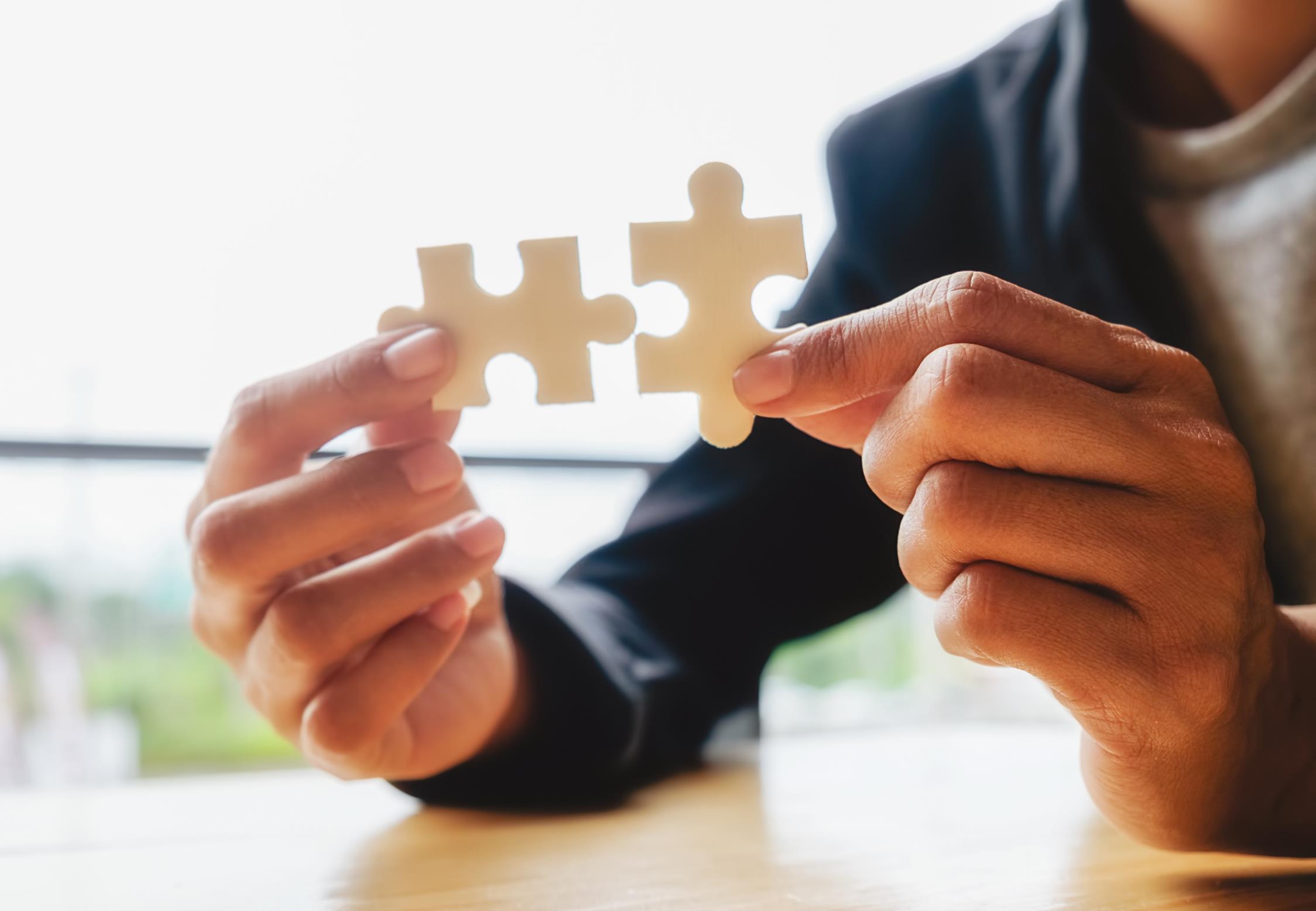 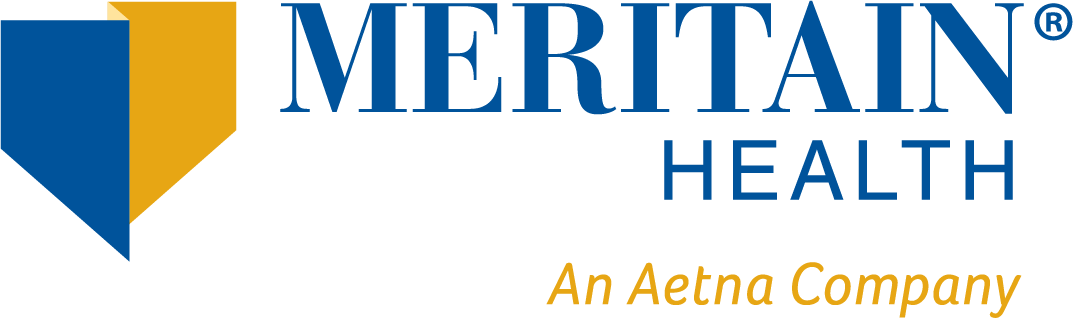 PROPRIETARY NOTICE
IMPORTANT CONFIDENTIALITY NOTICE - PLEASE READ! This Confidential Information, provided by Meritain Health, is intended only for the use of the addressee and only for the purpose that it is being provided.  The Confidential information shall not be distributed, disclosed or conveyed to any consultant, subcontractor, vendor or other third party.  The addressee is required to use appropriate safeguards to protect the Confidential information from unauthorized disclosure.  If you are not the intended recipient, you are hereby notified that any disclosure, copying, distribution, or action taken in reliance on the contents of these documents is strictly prohibited. If you have received these documents in error, please notify the Meritain Health Privacy Officer immediately to arrange for their return at 800.831.1166.
www.meritain.com
© 2021–2022 Meritain Health, Inc.